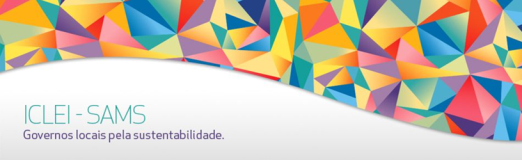 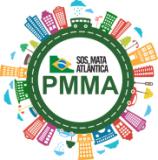 Metas de AICHI e Planos Municipais de Mata Atlântica e Cerrado
Videoconferência PMVA – Ciclo 2016
São Paulo, 5 de maio de 2016
Conteúdo
Introdução
Histórico e Objetivos da Convenção da Diversidade Biológica (CDB)
Principais marcos e decisões da CDB
Metas de AICHI e o Brasil
O papel dos municípios e as ações locais pela biodiversidade
PMMA no cumprimento das metas de AICHI
Etapas para elaboração do PMMA
Perguntas & Respostas
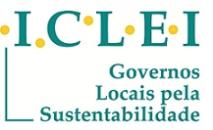 O ICLEI
O ICLEI é a maior rede mundial de cidades e governos locais dedicados ao desenvolvimento sustentável.
Ação Local Move o Mundo
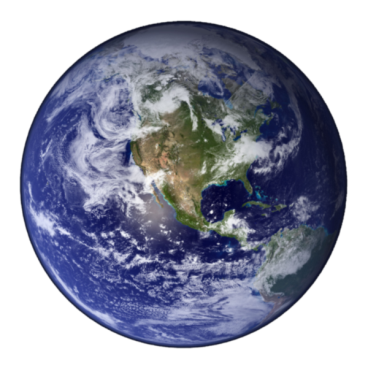 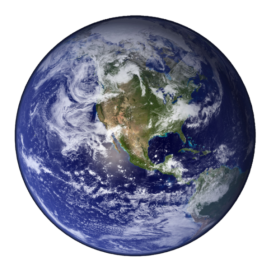 1 milhãogovernos
locais
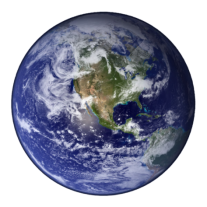 200países
1 ONU
Soluções Locais para Desafios Globais
Fonte: ICLEI – Governos Locais pela Sustentabilidade
Ação Local Move o Mundo
Em um planeta de cidadãos, a missão do ICLEI é construir e servir a um movimento mundial de governos locais para alcançar melhoras tangíveis na sustentabilidade global, com especial atenção às condições ambientais, por meio de ações cumulativas.
A ONU e o meio ambiente
1972, Estocolmo – Conferência Mundial sobre Homem e o Meio Ambiente 
1987 – Relatório Brundtland, “Nosso Futuro Comum” – conceito de desenvolvimento sustentável para o discurso público
“Desenvolvimento sustentável é o desenvolvimento que encontra as necessidades atuais sem comprometer a habilidade das futuras gerações de atender a suas próprias necessidades.”
Disponível em: http://www.un.org/documents/ga/res/42/ares42-187.htm
A ONU e o meio ambiente
1992, Rio de Janeiro – Conferência das Nações Unidas sobre o Meio Ambiente e o Desenvolvimento, Rio de Janeiro, “Cúpula da Terra”. Estabeleceu três Convenções:
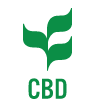 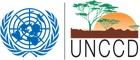 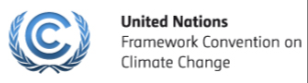 Convenção da Diversidade Biológica
Tratado da Organização das Nações Unidas, que atualmente reúne 196 Partes.
Diversidade biológica: variabilidade de organismos vivos de todas as origens, compreendendo ...
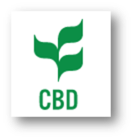 ... os ecossistemas terrestres, marinhose outros ecossistemas aquáticos e os complexos ecológicos de que fazem parte; compreendendo ainda a diversidade dentro de espécies, entre espécies e de ecossistemas.
Objetivos:
A conservação da diversidade biológica; 
O uso sustentável dos componentes da diversidade biológica; 
A repartição justa e equitativa dos benefícios decorrentes da utilização dos recursos genéticos.
Principais decisões da CDB sobre biodiversidade e governos locais
2007, Curitiba, Brasil:
Reunião sobre Cidades e Biodiversidade
Formação da Parceria Global de Ações Locais e Subnacionais pela Biodiversidade
“Declaração de Curitiba” sobre Cidades e Biodiversidade: primeiro documento
2008, Bonn, Alemanha:
CDB COP 9, Decisão IX/28
Reconhece o papel-chave dos governos locais e subnacionais, especialmente para implementação das Estratégias Nacionais e Planos de Ação pela Biodiversidade (NBSAPs).
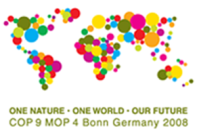 2010, Aichi, Nagoya, Japão
CDB COP 10:
Plano Estratégico pela Biodiversidade 2011-2020
20 Metas de Aichi
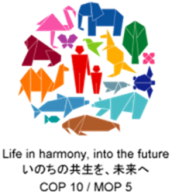 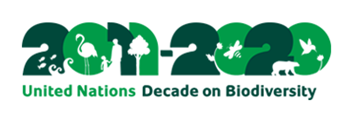 CDB COP 10, Decisão X/22
Aprova o Plano de Ação de Governos Subnacionais, Cidades e Outras Autoridades Locais.
Cúpula de Cidades e Biodiversidade 2010
Declaração Aichi/Nagoya sobre as autoridades locais e Biodiversidade.
Apoio ao Plano de Ação de Governos Subnacionais, Cidades e Outras Autoridades Locais (2011-2020).
Metas de AICHI
Objetivo Estratégico A: 
Tratar as verdadeiras causas da perda de biodiversidade, internalizando o tema “biodiversidade” em todo o governo e sociedade.
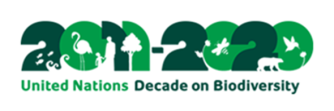 Meta 1: Em 2020, no mais tardar, as pessoas devem estar cientes dos valores da biodiversidade e do que podem fazer para conservá-la e para usá-la sustentavelmente.
Meta 2: Em 2020, no mais tardar, os valores de biodiversidade devem estar integrados a estratégias de desenvolvimento e de redução da pobreza, a processos de planejamento nacionais e locais e estar incorporados à contabilidade nacional, de maneira  adequada, e a sistemas de documentação e comunicação.
Meta 4: Em 2020, no mais tardar, governos, negócios e tomadores de decisão, em todos os níveis, devem seguir etapas para alcançar ou ter planos implementados para consumo e produção sustentável e devem manter os impactos do uso de recursos naturais dentro dos limites ecológicos seguros.
Objetivo Estratégico B (Metas de Aichi 2011-2020):
Reduzir as pressões diretas sobre biodiversidade e promover utilização sustentável.
Meta 5: Em 2020, a taxa de perda de todos os habitats naturais, incluindo florestas, deve estar reduzida a mais que a metade e, se possível, levada a zero, e a degradação e a fragmentação devem ser significativamente reduzidas.
Meta 7: Em 2020, áreas com agricultura, aquicultura e silvicultura devem ser gerenciadas de maneira sustentável, assegurando a conservação da biodiversidade.
Meta 8: Em 2020, a poluição, incluindo aquela decorrente do excesso de nutrientes, deve estar em níveis não prejudiciais à biodiversidade e à função do ecossistema.
Meta 9: Em 2020, espécies exóticas invasoras e rotas de introdução devem estar identificadas e priorizadas; espécies prioritárias devem estar controladas ou erradicadas e devem ser adotadas medidas para gerenciar as rotas, prevenindo a introdução e o estabelecimento de espécies exóticas invasoras.
Objetivo Estratégico C (Metas de Aichi 2011-2020):
Melhorar a situação (status) da biodiversidade, protegendo ecossistemas, espécies e diversidade genética.
Meta 11: Em 2020, pelo menos 17% das zonas terrestres e de águas continentais, e 10% das zonas costeiras e marinhas, especialmente áreas de importância particular para biodiversidade e serviços ecossistêmicos, ...
... devem estar conservadas por meio de gerenciamento eficiente e equitativo, ecologicamente representadas com sistemas bem conectados de áreas protegidas e outras medidas eficientes de conservação, e integradas em amplas paisagens terrestres e marinhas.
Meta 12: Em 2020, a extinção de espécies em extinção conhecidas deve estar prevenida e sua situação de conservação, particularmente para aquelas de maior declínio, melhorada e sustentada.
Objetivo estratégico D (Metas de Aichi 2011-2020):
Ressaltar os benefícios da biodiversidade e dos serviços ecossistêmicos para todos.
Meta 14: Em 2020, ecossistemas que fornecem serviços essenciais, incluindo serviços relacionados à água, e contribuem para a saúde, sustento e bem-estar, devem estar restaurados e protegidos, levando em conta as necessidades da mulher, dos indígenas e de comunidades locais, e dos pobres e vulneráveis.
Meta 15: Em 2020, a resiliência dos ecossistemas e a contribuição da biodiversidade para os estoques de carbono devem estar ampliadas, por meio de conservação e restauração, incluindo restauração de, pelo menos, ...
... 15% de ecossistemas degradados, dessa forma contribuindo para a mitigação da mudança climática e para a adaptação e o combate à desertificação.
Objetivo estratégico E (Metas de Aichi 2011-2020):
Aprimorar, ampliar a implementação por meio do planejamento participativo, gestão de conhecimento e capacitação.
Meta 19: Em 2020, o conhecimento, a base de ciência e tecnologias relacionadas à biodiversidade, seus valores, funcionamento, situação e tendências, e as consequências de sua perda, devem estar melhorados, amplamente compartilhados, transferidos e aplicados.
Meta 20: Em 2020, no máximo, a mobilização dos recursos financeiros para implementação eficaz do Plano Estratégico para Biodiversidade 2011-2020 de todas as fontes, e de acordo com o processo consolidado e acordado na Estratégia para Mobilização de Recursos, ...
... deverá estar substancialmente superior aos níveis atuais. Essa meta está sujeita a alterações decorrentes das avaliações da necessidade de recursos que serão elaboradas e relatadas pelas Partes.
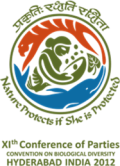 2012, Hyderabad, Índia
CDB COP 11, Decisão XI/28
Reforça que as Partes e outros Governos deverão desenvolver, em conjunto com os governos locais, diretrizes e iniciativas de capacitação para aprimorar e adaptar as estratégias e planos de ação locais.
2012, Hyderabad, Índia
Cúpula de Cidades e Governos Subnacionais
Declaração de Hyderabad.
Suporte para implementação do Plano de Ação.
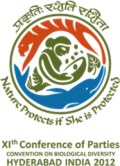 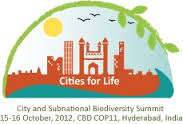 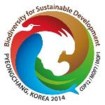 2014, Pyeongchang, Gangwon, Coreia
CDB COP 12, Decisão XII/9
Foca pela primeira vez em desenvolvimento urbano sustentável. Reforça que as Partes devem trabalhar com outros níveis de governo em prol da urbanização mais sustentável; ...
... devem incorporar considerações relacionadas à biodiversidade na construção de infraestrutura e promover essas considerações pelos governos subnacionais.
2014, Pyeongchang, Gangwon, Coreia
CDB COP 12, Decisão XII/9
Cúpula de Biodiversidade para Cidades e Governos Subnacionais 2014.
Resolução de Gangwon/Pyeongchang.
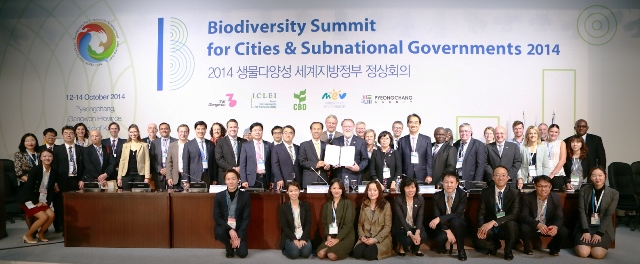 Fonte: ICLEI CBC
Objetivos de Desenvolvimento Sustentável (ODS)ODS 15 Vida Sobre a Terra
Proteger, recuperar e promover o uso sustentável dos ecossistemas terrestres, gerir de forma sustentável as florestas;
Combater a desertificação;
Deter e reverter a degradação da terra;
Deter a perda de biodiversidade.
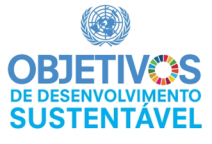 ODS 15: Metas para deter a perda de biodiversidade:
Até 2020, assegurar a conservação, recuperação e uso sustentável de ecossistemas terrestres e de água doce interiores e seus serviços, ...
... em especial florestas, zonas úmidas, montanhas e terras áridas, em conformidade com as obrigações decorrentes dos acordos internacionais;
Até 2020, implementar medidas para evitar a introdução e reduzir significativamente o impacto de espécies exóticas invasoras em ecossistemas terrestres e aquáticos, e controlar ou erradicar as espécies prioritárias;
Tomar medidas urgentes e significativas para reduzir a degradação de habitats naturais, deter a perda de biodiversidade e, até 2020, proteger e evitar a extinção de espécies ameaçadas;
Até 2020, integrar os valores dos ecossistemas e da biodiversidade ao planejamento nacional e local, nos processos de desenvolvimento, nas estratégias de redução da pobreza e nos sistemas de contas;
Mobilizar e aumentar significativamente, a partir de todas as fontes, os recursos financeiros para a conservação e o uso sustentável da biodiversidade e dos ecossistemas;
ODS – Objetivo 11 – Cidadese Comunidades Sustentáveis
Tornar as cidades e os assentamentos humanos inclusivos, seguros, resilientes e sustentáveis.
Serviços Básicos (serviços ecossistêmicos);
Espaços verdes/abertos;
Fortalecer esforços para proteger e salvaguardar o patrimônio cultural e natural;
Gestão de Riscos e Vulnerabilidades (ex.: Adaptação baseada em Ecossistemas);
Relação entre biodiversidade e saúde, agricultura.
Metas de AICHI e o Brasil
Diálogos sobre Biodiversidade: construindo a estratégia brasileira para 2020. 
Setembro de 2013 – Metas Nacionais de Biodiversidade para 2020 aprovadas pela Comissão Nacional da Biodiversidade (CONABIO).
Metas de AICHI e o Brasil
Exemplo Meta 11
Até 2020, serão conservados, por meio de unidades de conservação previstas na Lei do SNUC e outras categorias de áreas oficialmente protegidas, como APPS, ...
... reservas legais e terras indígenas com vegetação nativa, pelo menos 30% da Amazônia, 17% de cada um dos demais biomas terrestres e 10% de áreas marinhas costeiras, principalmente áreas de especial importância para biodiversidade e serviços ecossistêmicos, ...
... asseguradas e respeitadas a demarcação, a regularização e a gestão efetiva e equitativa, visando garantir a interligação, integração e representação ecológica em paisagens terrestres e marinhas mais amplas.
Princípios para internalizar e implementar as 20 Metas Nacionais de Biodiversidade 2011-2020:
Ações interinstitucionais e multidisciplinares a serem desenvolvidas por diferentes órgãos do governo federal, estadual e municipal, além dos diversos setores da sociedade;
Atualização da Estratégia Nacional de Biodiversidade e Planos de Ação (NBSAP);
Estabelecimento de critérios de análise e indicadores para avaliação da implementação das metas com diferentes setores da sociedade.
Papel dos governos locais para conservação da biodiversidade e para promoção do desenvolvimento sustentável
Promover integração na tomada de decisão, com os setores municipais que têm impactos potenciais sobre a biodiversidade, mas que também podem ampliar os benefícios relacionados aos serviços ecossistêmicos.
Serviços ecossistêmicos são os benefícios que as pessoas obtêm dos ecossistemas.
Ecossistemas: complexo dinâmico de comunidades vegetais, animais e micro-organismos e seu ambiente não vivo, interagindo como funcional.
Qual é o equilíbrio ideal?
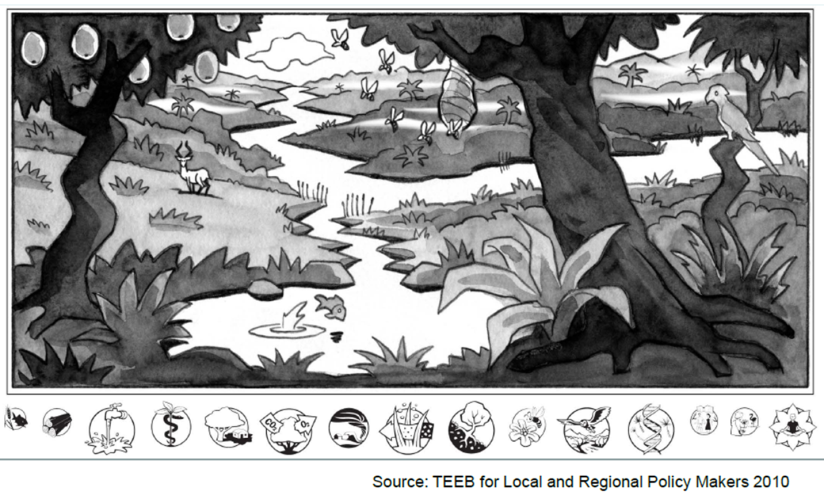 Qual é o equilíbrio ideal?
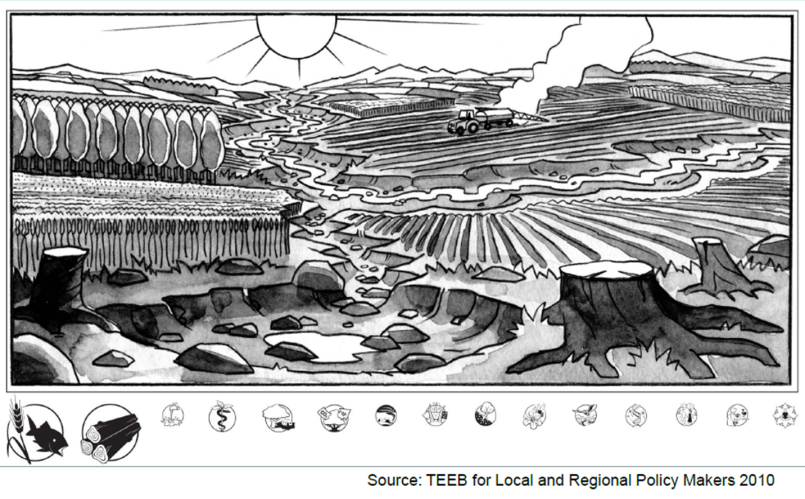 Qual é o equilíbrio ideal?
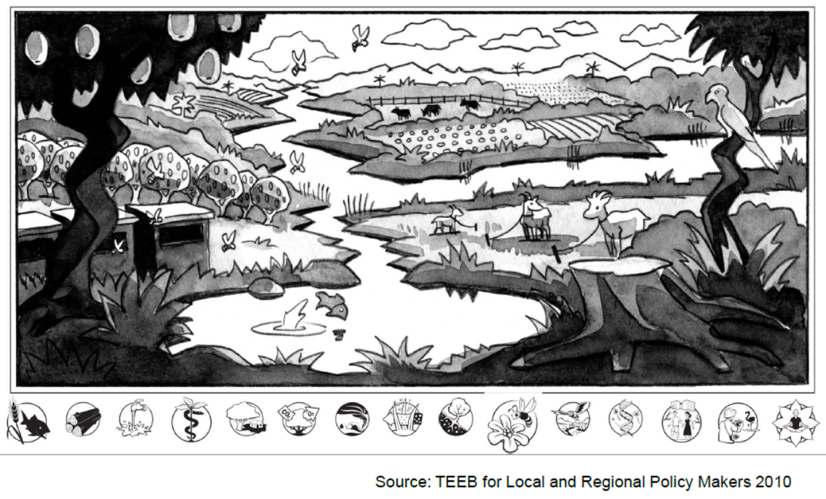 Ecossistemas saudáveis contribuem para...
...o fortalecimento da segurança alimentar. 
Agricultura e pecuária
Ciclagem de nutrientes
Polinização
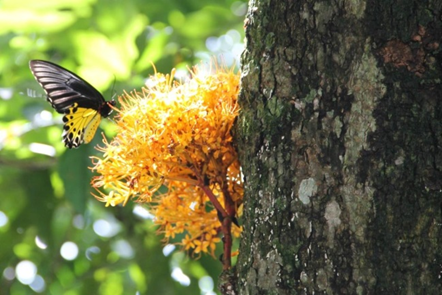 Fonte: Sophia Picarelli
Ecossistemas saudáveis contribuem para...
...a redução da demanda de energia.
Mitigação dos efeitos das ilhas de calor
Promoção de outros meios de transporte
Fornecimento de biomassa
Isolamento térmico de edifícios
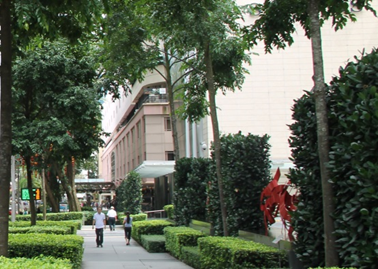 Fonte: Sophia Picarelli
Ecossistemas saudáveis contribuem para...
...a melhoria da qualidade da água e redução de enchentes.
Amortecimento dos picos de cheia
Infiltração das águas de chuva
Filtragem e purificação
Evapotranspiração
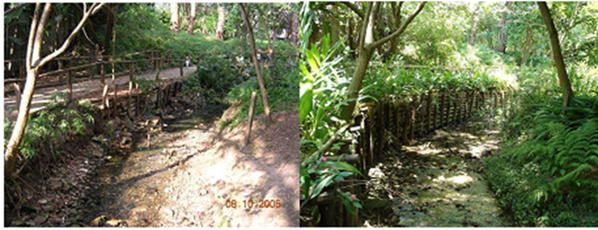 Resiliência para as mudanças climáticas
Fonte: Sophia Picarelli
Processos de planejamento para promover Ações Locais pela Biodiversidade
Ação Local pela Biodiversidade
Ação Local: Implementação de 3 Projetos
5
Pioneiros LAB – 5 Etapas
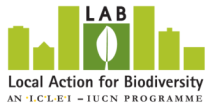 Compromisso Assumido pela Municipalidade
4
3
Planejamento: Estratégias e Planos de Ações Locais para a Biodiversidade
2
Comprometimento Político
1
Avaliação da Biodiversidade Local: Relatório da Biodiversidade
Fonte: ICLEI
21 Pioneiros LAB (2006-2009)
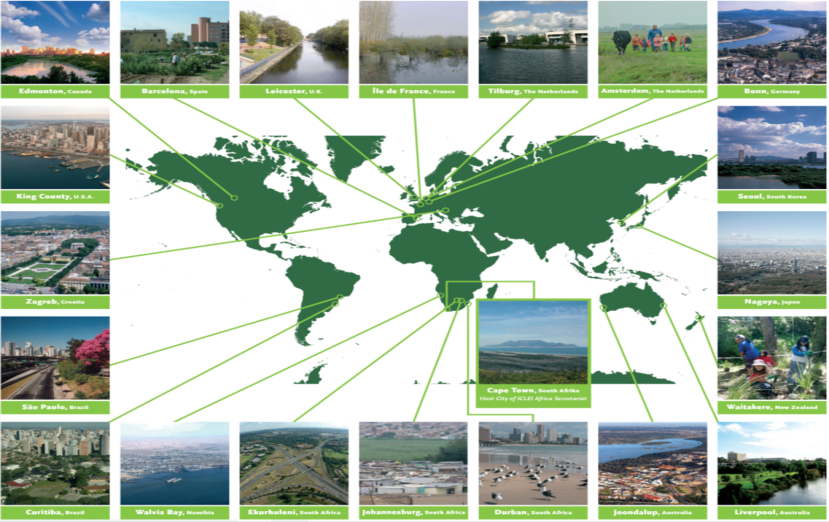 Ação Local pela Biodiversidade
Ação Local: Implementação de 3 Projetos
5
Pioneiros LAB – 5 Etapas
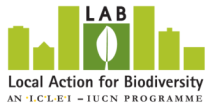 Compromisso Assumido pela Municipalidade
4
3
Planejamento: Estratégias e Planos de Ações Locais para a Biodiversidade
2
Comprometimento Político
Avaliação da Biodiversidade Local: Relatório da Biodiversidade
1
Avaliação da Biodiversidade Local: Relatório da Biodiversidade
Fonte: ICLEI
Avaliação da Biodiversidade Local
Ferramentas Relevantes: TEEB, CBI, CBO-I, GBIF…
TEEB – The Economics of Ecosystems & Biodiversity (A Economia dos Ecossistemas e da Biodiversidade)
TEEB – Manual para Cidades
Seção 1: 
Introdução sobre os serviços ecossistêmicos e as cidades.
Seção 2: 
Como incorporar os serviços ecossistêmicos nas tomadas de decisão e políticas – A abordagem passo a passo do TEEB.
Seção 3: 
A aplicação da abordagem passo a passo do TEEB na gestão da cidade.
Índice de Biodiversidade Urbana – Singapore Index on Cities Biodiversity (CBI)
Inventário autoavaliativo, permite que as cidades acompanhem o seu progresso relacionado à conservação e à melhoria da biodiversidade, utilizando 23 indicadores.
Os resultados podem ser utilizados nas tomadas de decisão e no planejamento das cidades.
Alocação de Recursos
Capacidade Institucional
Participação e Parcerias
Governança e Gestão
Espécies nativas em áreas construídas
Diversidade dos Ecossistemas
Biodiversidade Nativa
Regulações e Políticas (LBSAP)
% de áreas naturais
Projetos e Programas
% de espécies invasoras
Educação e Sensibilização
Serviços Educacionais e de Recreação
% de áreas protegidas
Serviços Ecossistêmicos
Altera-ção no nº de espécies nativas
Fragmentação
Regulação das Águas
Regulações Climáticas
Panorama da Biodiversidade nas Cidades – CBO
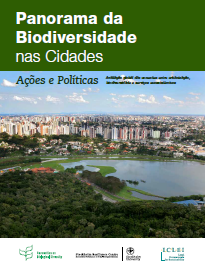 Avaliação global das relações entre a biodiversidade, urbanização e serviços ecossistêmicos.
Referência para tomadores de decisão e formuladores de políticas públicas para implementação do Plano Estratégico sobre Biodiversidade 2011-2020.
Ação Local pela Biodiversidade
Ação Local: Implementação de 3 Projetos
5
Pioneiros LAB – 5 Etapas
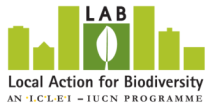 Compromisso Assumido pela Municipalidade
4
3
Planejamento: Estratégias e Planos de Ações Locais para a Biodiversidade
2
Comprometimento Político
Comprometimento Político
1
Avaliação da Biodiversidade Local: Relatório da Biodiversidade
Fonte: ICLEI
Ação Local pela Biodiversidade
Ação Local: Implementação de 3 Projetos
5
Pioneiros LAB – 5 Etapas
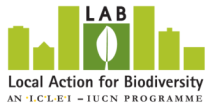 Compromisso Assumido pela Municipalidade
4
Planejamento: Estratégias e Planos de Ações Locais para a Biodiversidade
3
Planejamento: Estratégias e Planos de Ações Locais para a Biodiversidade
2
Comprometimento Político
1
Avaliação da Biodiversidade Local: Relatório da Biodiversidade
Fonte: ICLEI
Estratégias Locais pela Biodiversidade & Plano de Ação
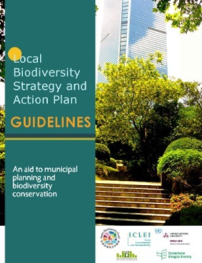 Planejamento para a gestão local da biodiversidade e ecossistemas.
Elaboração de um plano estratégico para a biodiversidade, alinhado com planos regionais e nacionais, de acordo com as diretrizes do Plano da CDB e outros acordos globais.
Estratégia de longo prazo;
Alinhamento com outros Planos e Políticas;
Cronograma e previsão de recursos;
Definição de papéis e responsabilidades;
Processo constante de monitoramento e revisão.
Pode contribuir com soluções para as mudanças climáticas (Adaptação baseada em Ecossistemas – AbE), promover segurança hídrica, minimizar o risco de desastres naturais e fortalecer economias locais.
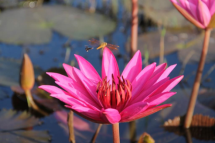 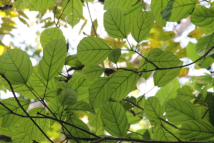 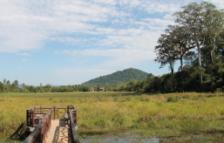 Fonte: Sophia Picarelli
Ação Local pela Biodiversidade
Ação Local: Implementação de 3 Projetos
5
Pioneiros LAB – 5 Etapas
Compromisso Assumido pela Municipalidade
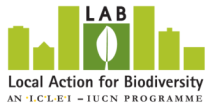 Compromisso Assumido pela Municipalidade
4
3
Planejamento: Estratégias e Planos de Ações Locais para a Biodiversidade
2
Comprometimento Político
1
Avaliação da Biodiversidade Local: Relatório da Biodiversidade
Fonte: ICLEI
Ação Local pela Biodiversidade
Ação Local: Implementação de 3 Projetos
Ação Local: Implementação de 3 Projetos
5
Pioneiros LAB – 5 Etapas
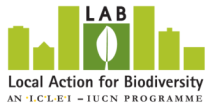 Compromisso Assumido pela Municipalidade
4
3
Planejamento: Estratégias e Planos de Ações Locais para a Biodiversidade
2
Comprometimento Político
1
Avaliação da Biodiversidade Local: Relatório da Biodiversidade
Fonte: ICLEI
Avaliação da Integração das Estratégias e Planos pela Biodiversidade – Brasil, Canadá e África do Sul
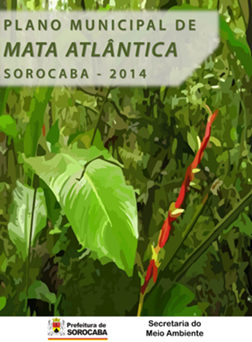 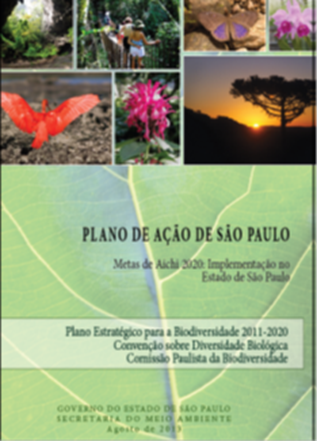 Sorocaba/SP – Plano Municipal de Mata Atlântica 
Proteger os fragmentos ainda existentes, restaurar as áreas degradadas, recuperar as áreas importantes e criar corredores biológicos.
Metas Nacionais
Lei da MataAtlântica
Plano Estadual de ExpansãoÁreas Protegidas
Plano Municipalde Mata Atlântica
Agradeço a atenção!
ICLEI – SAMS
Secretariado para América do Sul (SAMS)
E-mail: iclei-sams@iclei.org 
www.iclei.org/sams
Website internacional: www.iclei.org 
Sophia Picarelli: sophia.picarelli@iclei.org